Rešitve
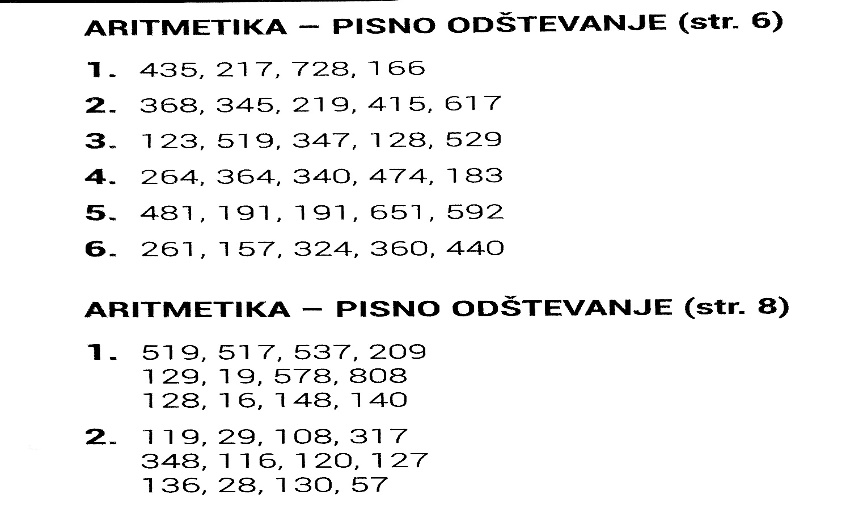 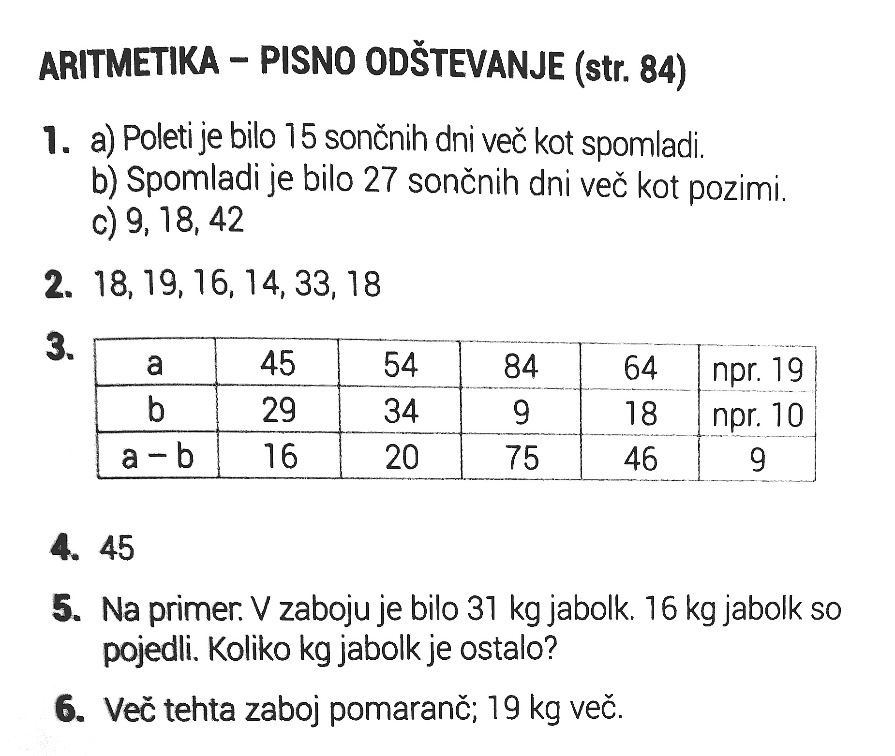 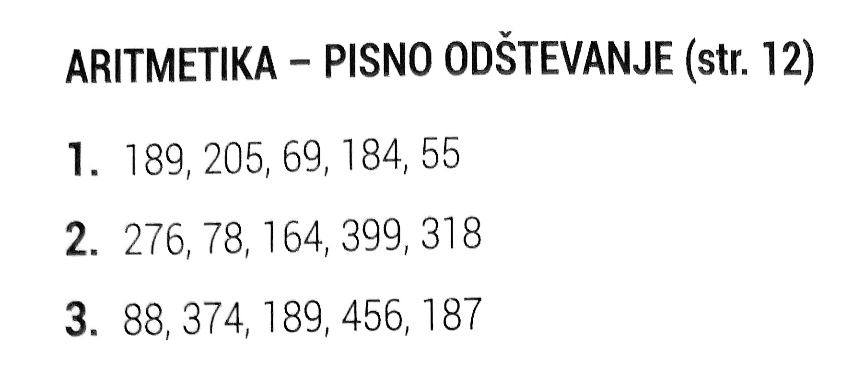 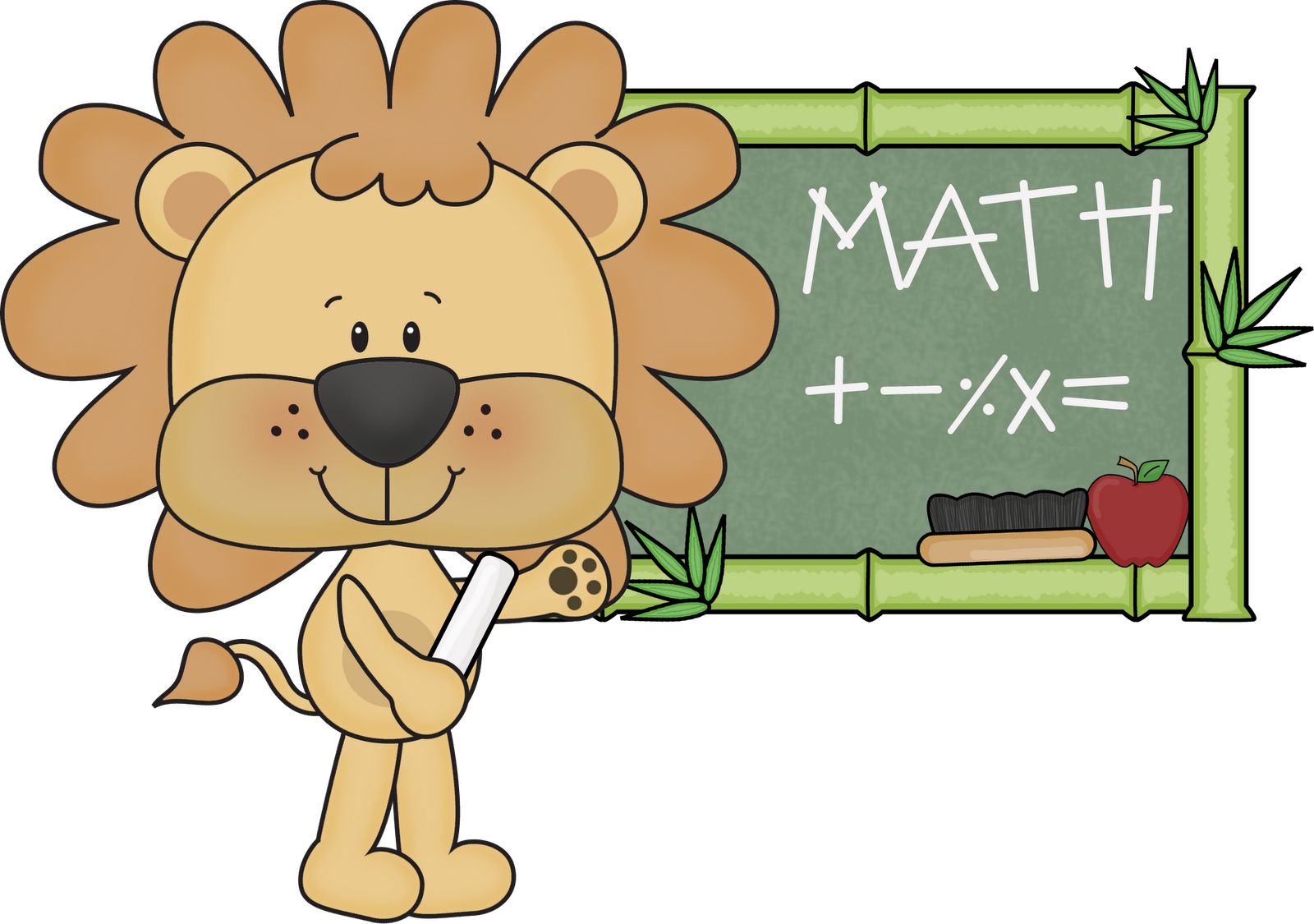 Matematika 4.r.
PISNO SEŠTEVANJE S PREHODOM DO 1000
Pisno seštevanje
1.  Seštejmo trimestni števili 517 in 342.
S     D    E
Najprej seštejmo enice.
5 1  7
2 enici plus 7 enic je 9 je enic.
+3 4 2
Nato seštejemo desetice.
4 desetice plus  1 desetica je 5 desetic.
5
9
8
Na koncu seštejemo stotice.
3 stotice plus 5 stotic je 8 stotic.
Vsota je 859.
Pisno seštevamo tako, da seštejemo iste desetiške enote. Vedno začnemo pri enicah.
Pisno seštevanje -  vsota enic je večja od 9
1.  Poiščimo vsoto števil 29 in 54.
Najprej  seštejemo enice.
2 9
4 enice plus 9 enic je 13 enic.
+5 4
1
Ali lahko v stolpec enic napišemo 13 ?
8
1
3
Zato desetico prištejemo  k deseticam.
Sedaj  seštejemo desetice.
6 desetic plus 2 desetici je 8 desetic.
Vsota je 83.
Pisno seštevamo tako, da najprej seštejemo enice, nato pa desetice.
Pisno seštevanje -  vsota desetic je večja od 9
1.  Seštejmo števili 574 in 134.
Najprej seštejemo enice.
5 7 4
4 enice plus 4 enice je 8 enic.
+ 1 3 4
Sedaj  seštejmo desetice.
1
7
10
0
8
3 desetice plus 7 desetic je 10 desetic.
0 desetic zapišemo, 1 stotico prištejemo k stoticam.
Na koncu  seštejemo stotice.
2 stotici plus 5 stotic je 7 stotic.
Vsota je 708.
Pisno seštevanje -  vsota enic in desetic  je večja od 9
1.  Seštejmo števili 675 in 168.
Seštejemo enice: 8 plus 5 je 13.
3 enice zapišemo, eno desetic0 prištejemo k deseticam.
6 7 5
+ 1 6 8
1
1
Seštejemo desetice: 7 plus 7 je 14.
4 desetice zapišemo, eno stotico  prištejemo  k stoticam.
3
4
8
Seštejemo stotice: 2 plus 6 je 8.
Zapišemo 8 stotic.
Vsota je 843.
Pisno seštevamo tako, da seštejemo iste desetiške enote. Vedno začnemo pri enicah.
Pisno seštevanje -  vsota enic in desetic  je večja od 9
1.  Kolika je vsota števil 317 in 389?
Seštejemo enice: 9 plus 7 je 16.
6 enic zapišemo, eno desetico prištejemo k deseticam.
3 1  7
+3 8 9
Seštejemo desetice: 9 plus 1 je 10.
0 desetic zapišemo, eno stotico  prištejemo k stoticam.
1
1
7
0
6
Seštejemo stotice: 4 plus 3 je 7.
Zapišemo 7 stotic.
Vsota je 706.
Pisno seštevamo tako, da seštejemo iste desetiške enote. Vedno začnemo pri enicah.
PONOVIMO
ZAPIS V ZVEZEK
PISNO SEŠTEVANJE S PREHODOM DO 1000
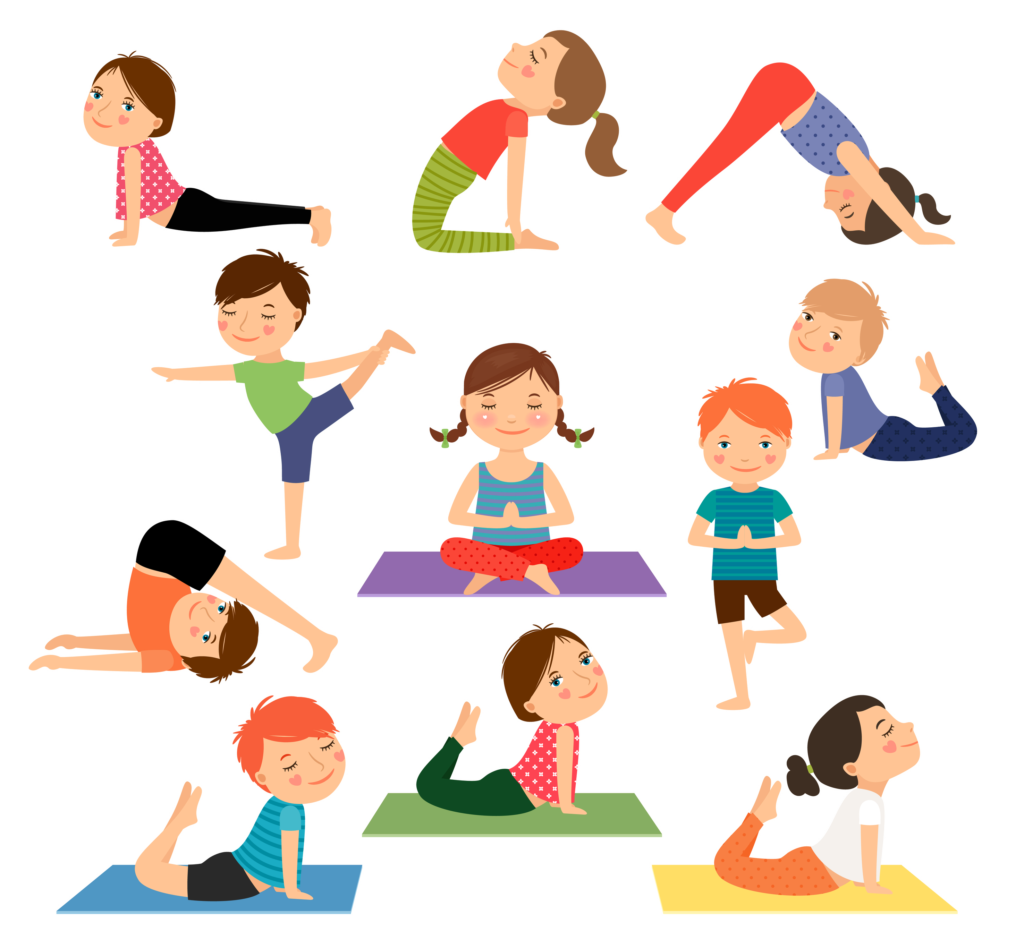 1. DELOVNI ZVEZEK
Strani 86, 87, 88, 89, 90, 91.
   Če česa ne razumeš, vprašaj svojo učiteljico. Z  
    veseljem ti bo pomagala. 


    Sedaj pa zaslužen počitek. 
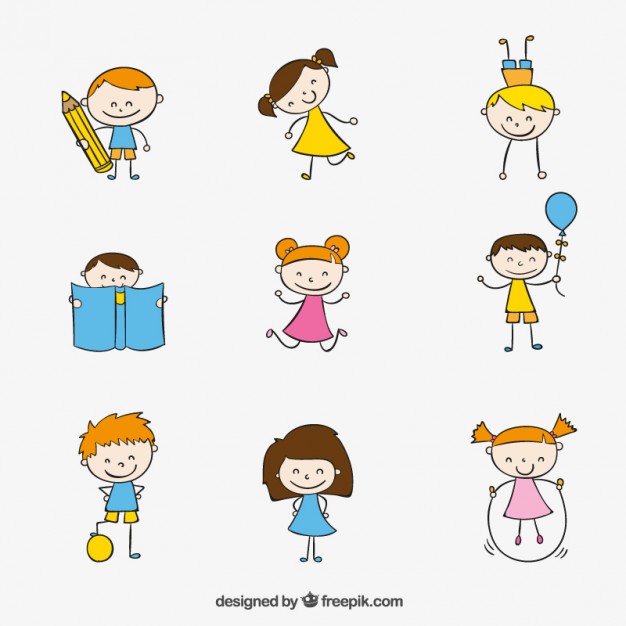 - Krešo Stojić 2008 & Klavdija Štrancar 2011, ppt